Click in the text box and type in teachers name where it said Insert teachers name, print and add pages to If You Give a Teacher a Cookie book.
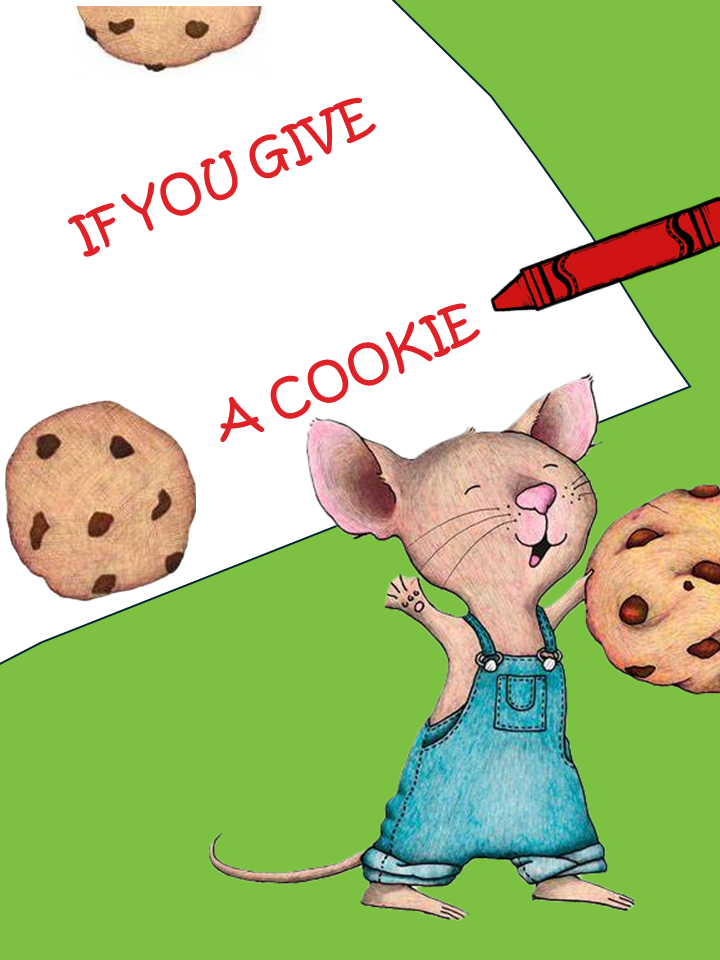 INSERT TEACHERS NAME
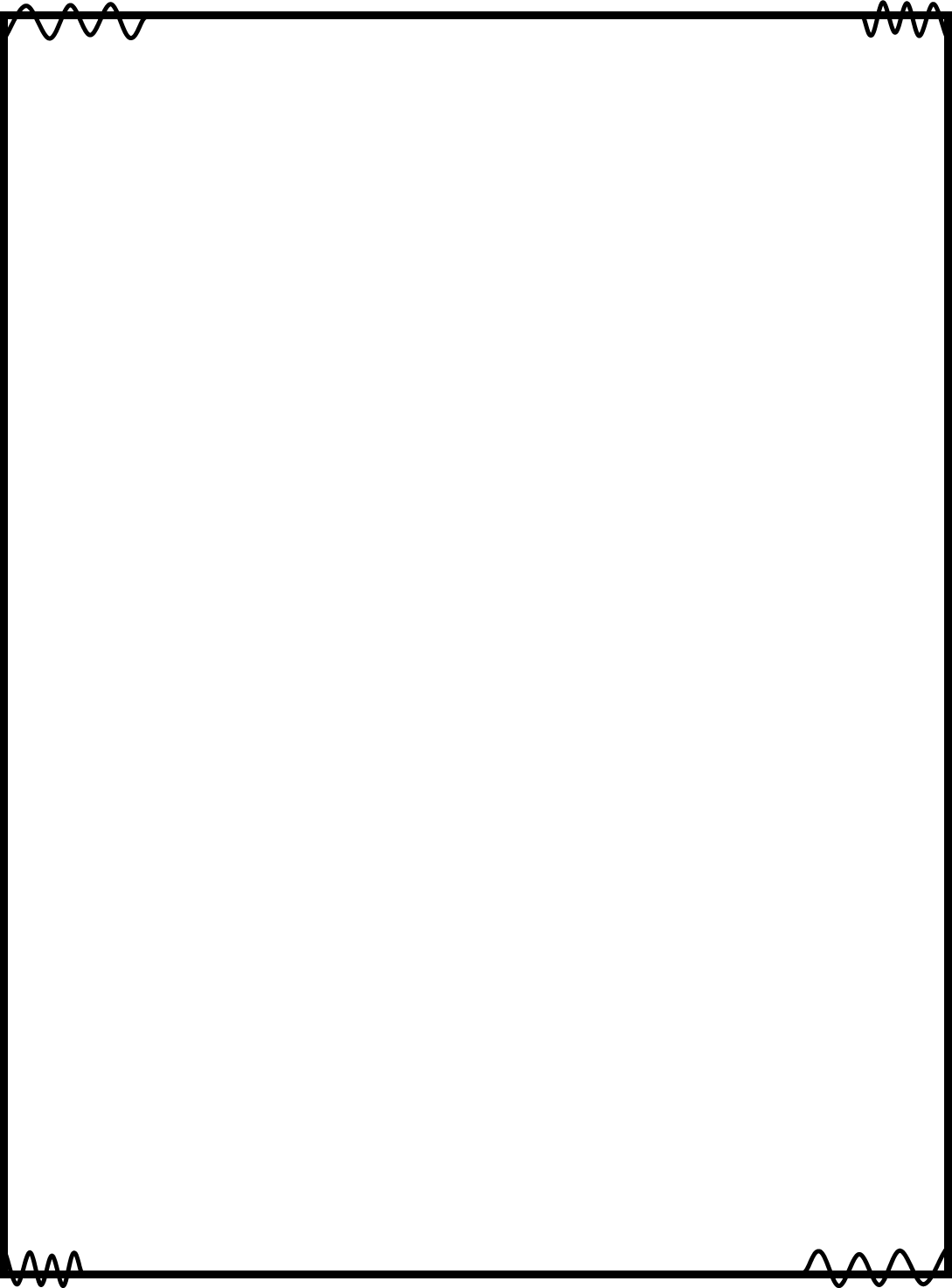 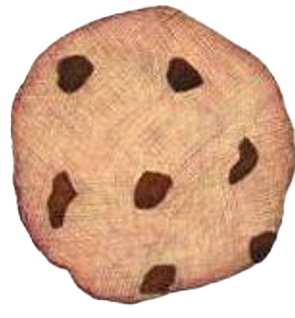 If you give 
Insert Teacher’s Name
a cookie…
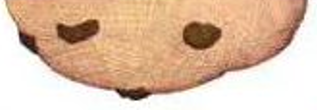 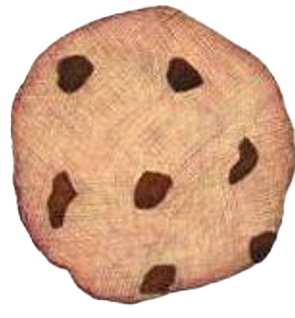 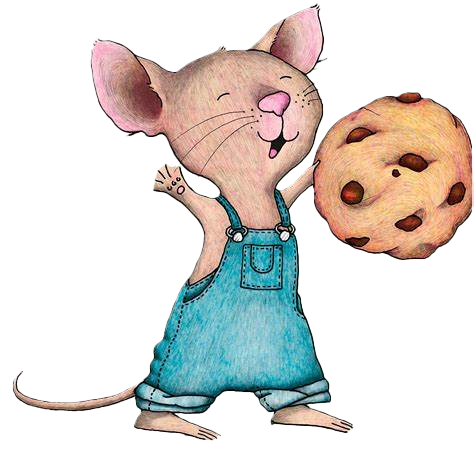 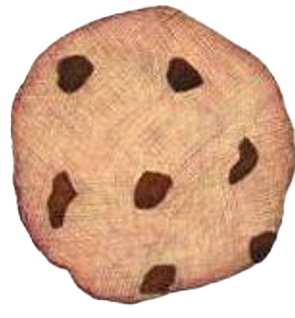